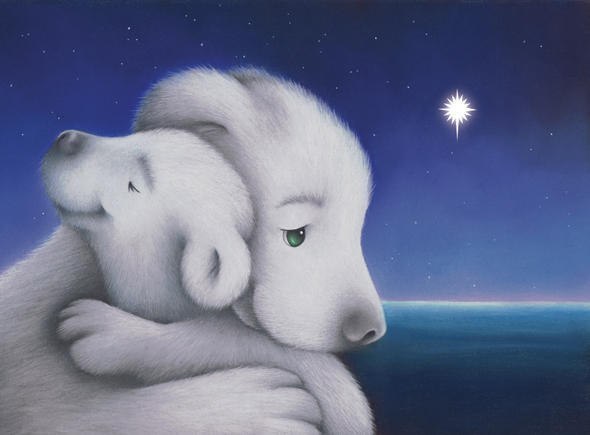 Слово святое - МАМА
Интерактивная
 викторина
для учащихся 
7 -11 классов
Автор
Ольга Михайловна Степанова 
Учитель английского языка 
МБОУ«Цивильская СОШ №1 имени М.В. Силантьева» 
2015                 города Цивильск Чувашской Республики
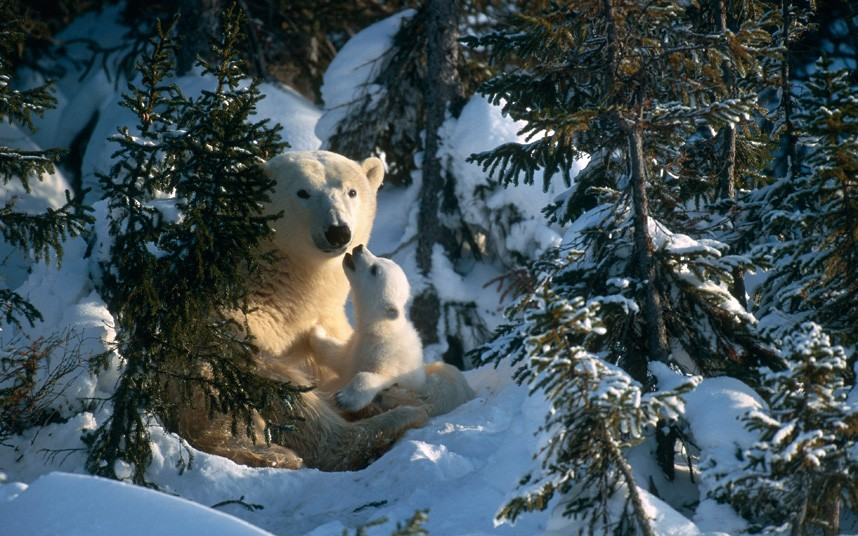 Сказал Бог Адаму :
"Ты выбрал дорогу, Но бурь и опасностей будет там много! Мои вы созданья — я сердцем болею, Но вечно за вами 
следить не сумею. Вам ангелов дам, 
чтобы жизнь сохраняли, И ангелов тех 
назову матерями!» Пускай нету крыльев — но тысячи лет Они берегут наши жизни от бед!
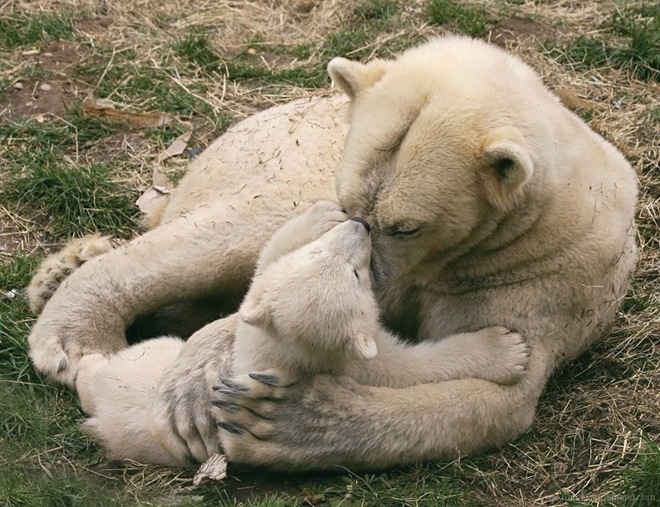 Мать сказала  - … сказал.
Мордовская поговорка
Бог
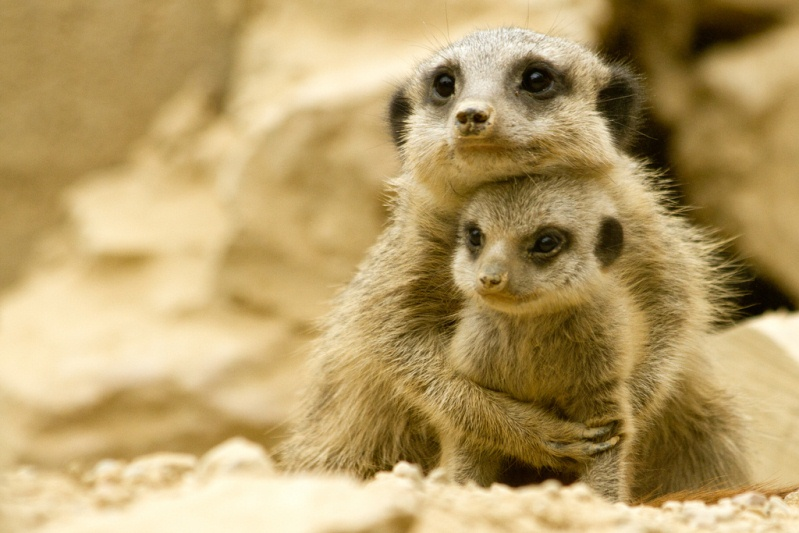 Слеп … , 
а и то к матери ползёт .
Русская пословица
щенок
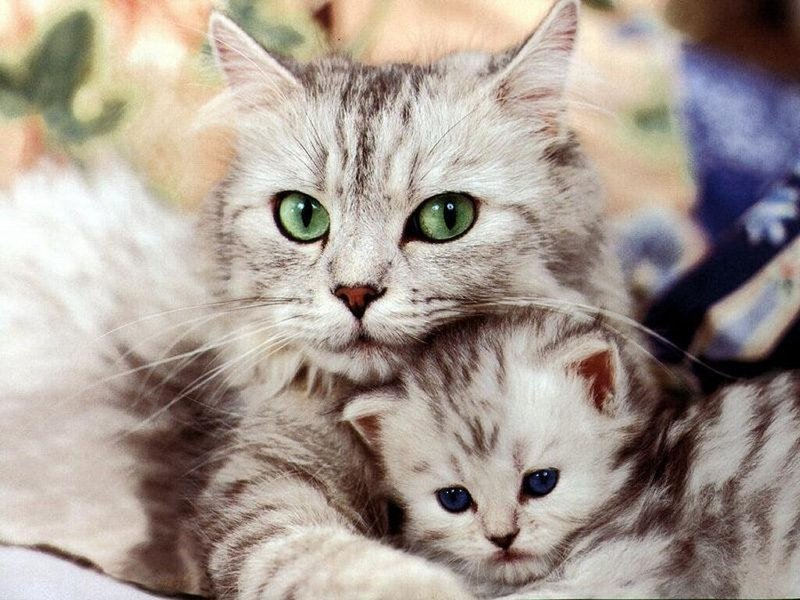 …  радуется весне, а дитя – матери. 

Украинская пословица
Птица
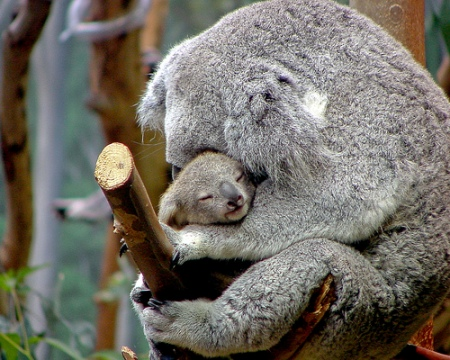 У ребенка заболит палец, 
а у матери - … .
Украинская пословица
сердце
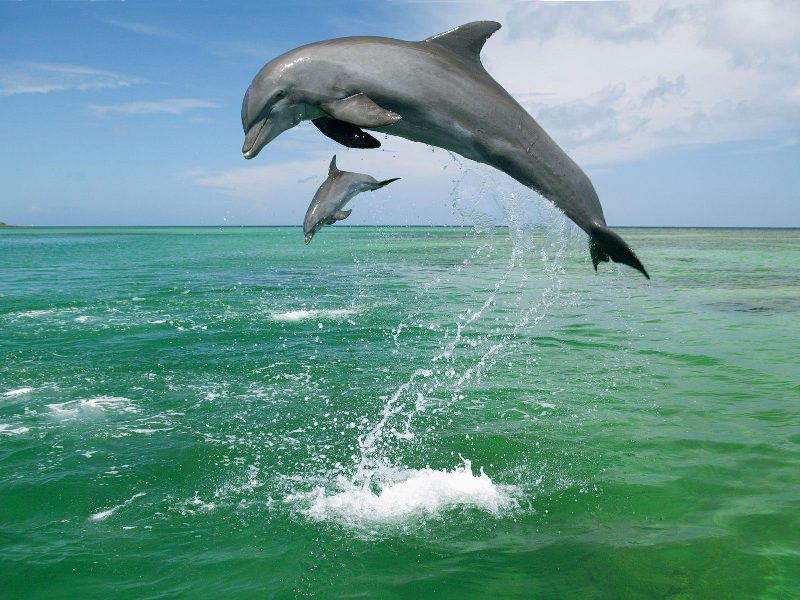 Доброта отца как гора высока, любовь матери как … глубока.
Японская пословица
море
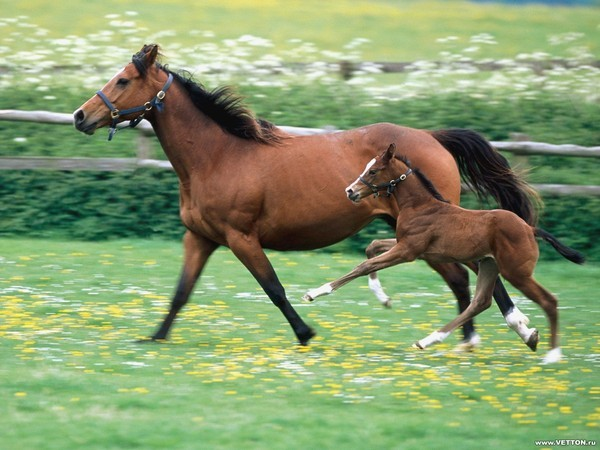 Без матери и … не греет.
Украинская пословица
солнце
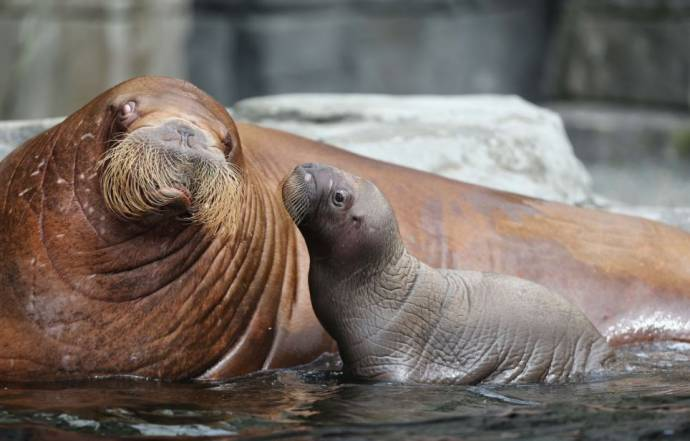 Маменька родимая - … неугасимая.
Русская пословица
свеча
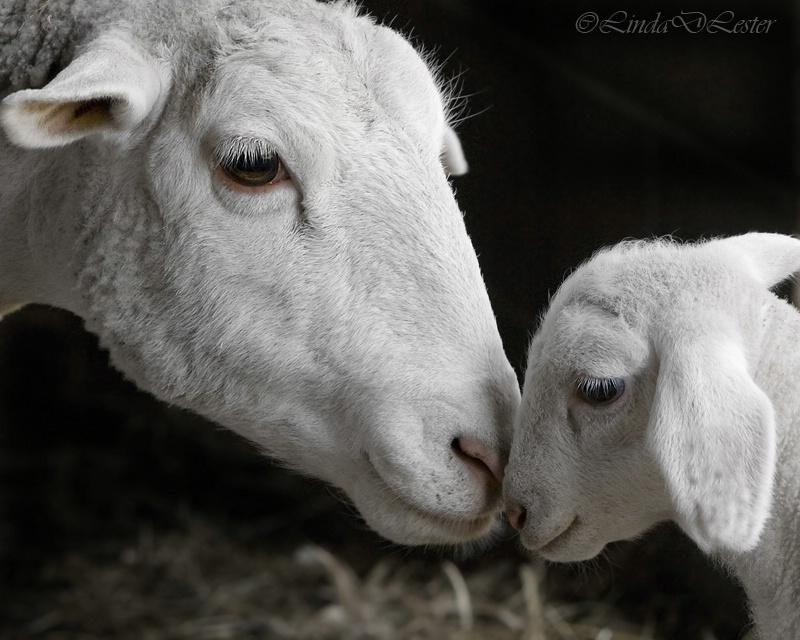 Сердце 
матери - неиссякаемый …
 чудес.
П. Беранже
источник
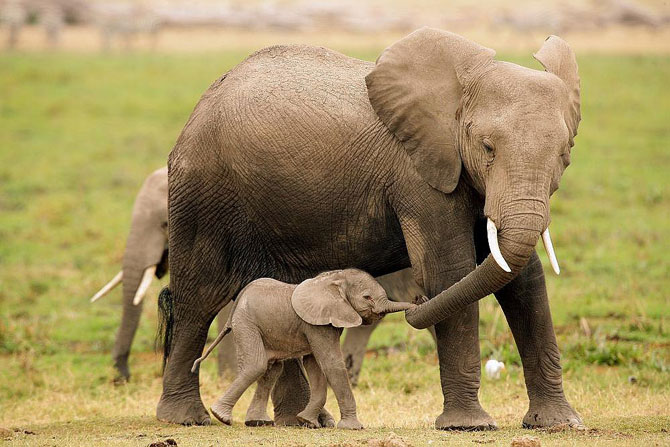 Как подумаешь про … ,
сразу очень хочется 
к маме.

Инна Векслер
цунами
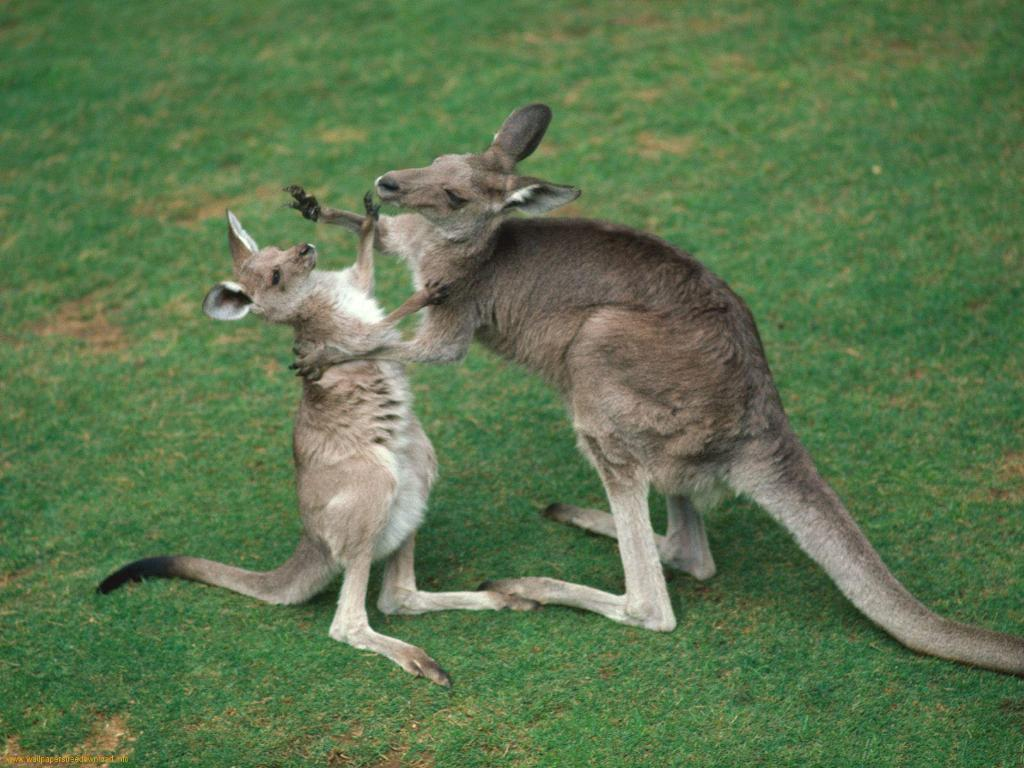 Все мои …
в этой жизни
 - это заслуги моей матери.

Д. Вашингтон
успехи
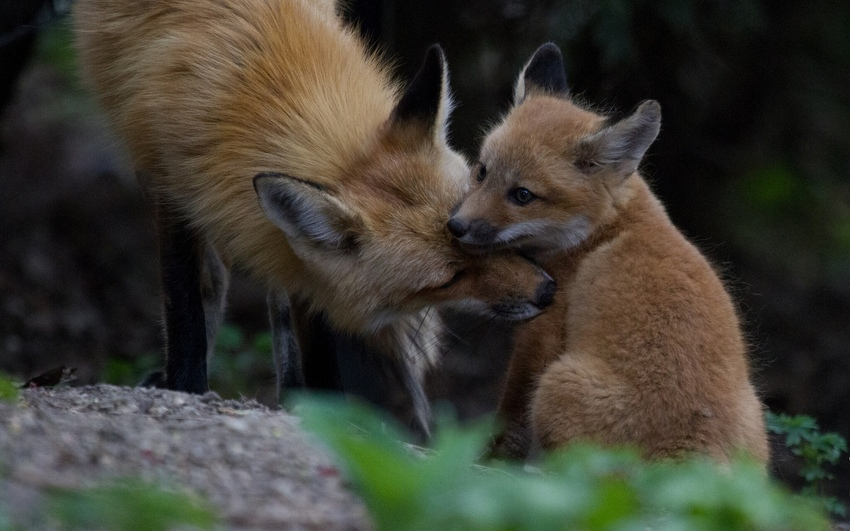 … не может поспеть 
всюду одновременно, и поэтому
он создал матерей.

Еврейская 
пословица
Господь
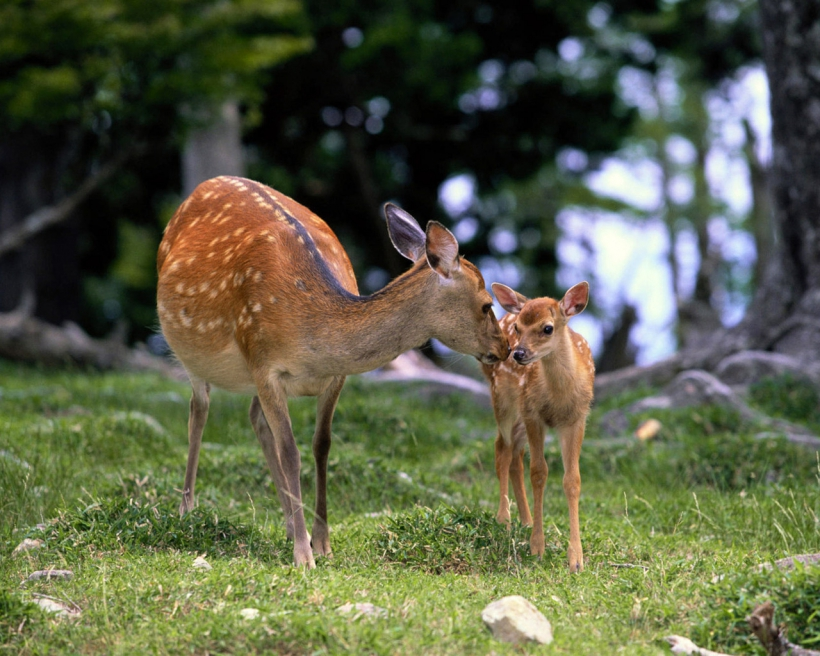 Все 
самое … 
в человеке — от лучей солнца и от молока Матери. 
Максим Горький
прекрасное
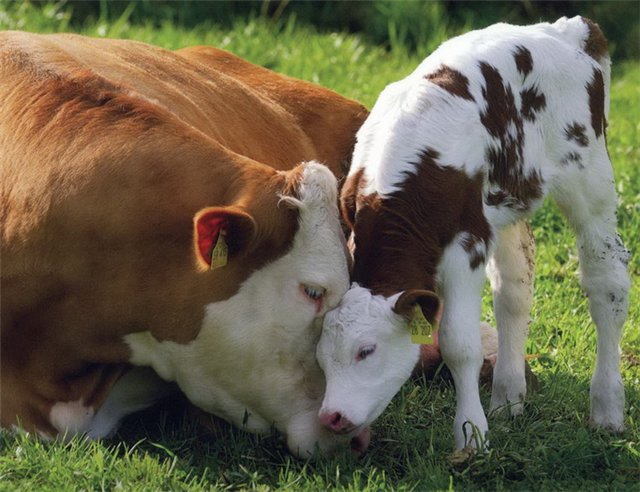 Мама 
для каждого как … .
Неизвестный автор
икона
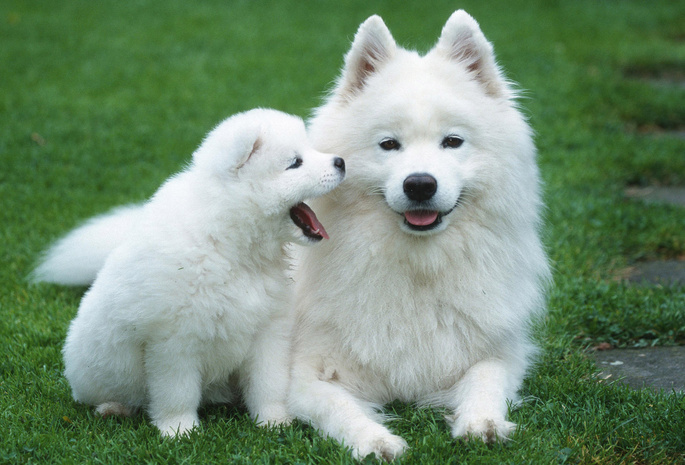 Мамина любовь — 
это ... , в котором всегда 
светит солнце и время 
года всегда весна.
Неизвестный автор
сад
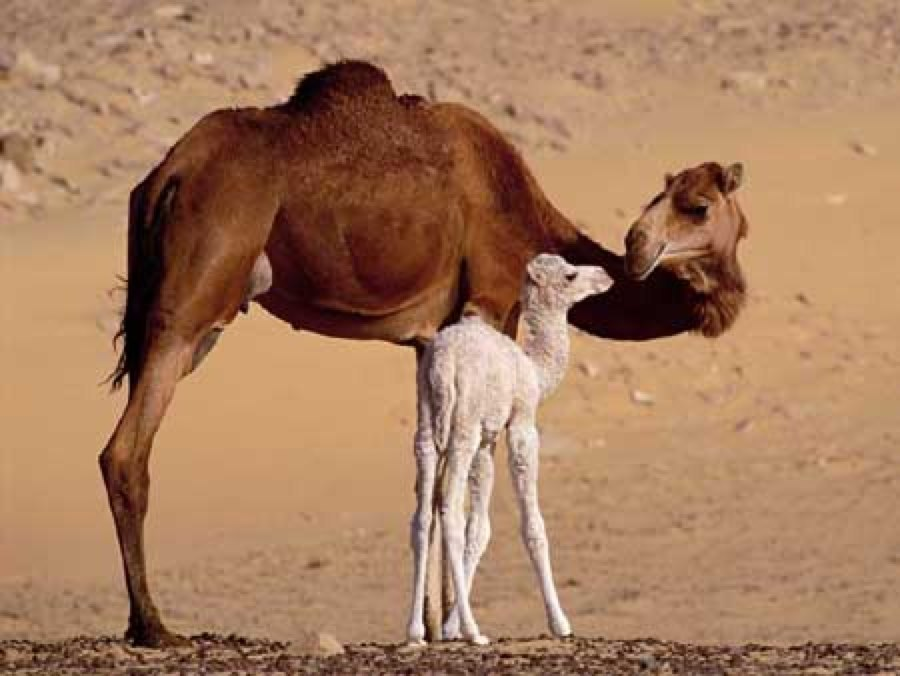 Только МАМА носит нас всю жизнь –
 9 месяцев 
в животе, 
до 3х лет 
на руках и всю жизнь в своем … !
сердце
Неизвестный автор
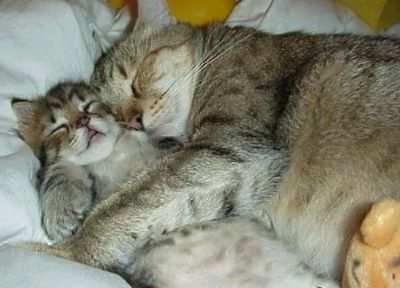 Конец
Спасибо за участие 
в викторине!





Возможно, кто-то из вас придумает новую пословицу 
о маме?
Тогда – удачи!
Источник:
http://ped-kopilka.ru/poslovicy-i-pogovorki/poslovicy-i-pogovorki-o-mame.html
http://sbornik-mudrosti.ru/poslovicy-i-pogovorki-o-materi/
http://www.poslovitza.ru/o_materi.html 
http://www.kulturologia.ru/blogs/031113/19180/ 
http://www.ebftour.ru/fotopodborka_detenyshej_zverej_i_ptits.htm